Hybride Leeromgeving de ideale plek voor persoonsvorming?
Academy Studiesucces Bildung 30 september 2022 

Workshopbegeleiders

				Karen Schreurs

						Danielle Quadakkers
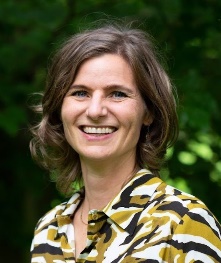 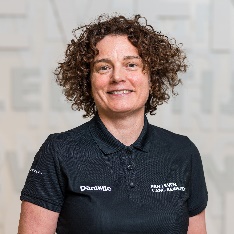 Agenda
Kennismaking
CE Tilburg in vogelvlucht
Bildung
Zelf aan de slag: stellingen
[Speaker Notes: Wie werkt er bij fontys?
Wie werkt er bij een andere hogeschool?
Wie is er nog meer?
Wie werkt er in een HLO?]
CE Tilburg in vogelvlucht
Hoe het begon
[Speaker Notes: Nieuwe opleiding
Team dat echt een ander soort opleiding wilde neerzetten
Nu 5e jaar gestart. Eerste afstudeerders het werkveld in]
Onze onderwijsprincipes
Verantwoordelijkheid nemen boven sturing door de docent.
Elke dag een beetje beter boven voldoen aan de normen.
Samenwerken boven individuele excellentie.
Fouten (durven) maken boven alles onder controle.
Proces boven eindresultaat.
Hybride leeromgeving
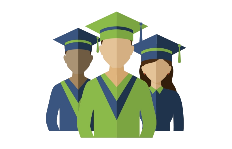 Een hybride leeromgeving is een plek waar werkveldprofessionals, onderwijsprofessionals én professionals in opleiding samen leren, werken en onderzoeken vanuit authentieke vraagstukken.
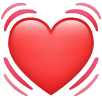 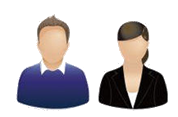 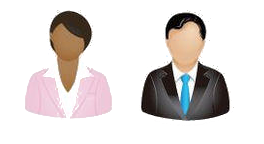 [Speaker Notes: Wat we daarnaast belangrijk vonden was urgentie en motivatie: zsm in aanraking komen met het werkveld: hoge urgentie
SEAL en HILL toegepast
Vraag wie in een HLO werkt of er ervaring mee heeft.]
Hoe werkt het?
Veel coaching en feedback (individueel, groep en learning community).
Leerdoelen, portfolio en Assessment as learning.
Sessies: just in time/door student/(werkveld)expert.
Weekroutine (opstart, groepswerk, werken bij de klant, show&grow).
Kortom: veel aandacht voor proces.
[Speaker Notes: Wat we daarnaast belangrijk vonden was urgentie en motivatie: zsm in aanraking komen met het werkveld: hoge urgentie
SEAL en HILL toegepast
Vraag wie in een HLO werkt of er ervaring mee heeft.]
Welke elementen van bildung heb je gehoord?
Aan de slag!
Kies de stelling die je het meest aanspreekt.
Maak een groepje van minimaal 3 aanwezigen.
Praat over de stelling: in hoeverre ben je het eens/oneens?
Schrijf de belangrijkste voors en tegens op.
Deel met de hele groep.
Stelling 1
Het belangrijkste leerdoel binnen een hybride leeromgeving is persoonsvorming
Stelling 2
Een hybride leeromgeving is een veilige omgeving om moreel handelen en oordelen te leren
Stelling 3
Een hybride leeromgeving geeft onvoldoende ruimte voor het opdoen van een solide kennisbasis
Stelling 4
Een hybride leeromgeving nodigt meer uit tot kritisch denken dan traditionelere onderwijsvormen
Stelling 5
Een gilde (meester, gezel) uit de middeleeuwen is eigenlijk hetzelfde als een hybride leeromgeving (coach, student)
Wat is jouw conclusie?
Is een Hybride Leeromgeving de ideale plek voor persoonsvorming? Waarom wel of waarom niet?
Meer weten over Hybride Leeromgevingen? 
Neem contact met ons op! 
Of bezoek de website (incl. tools): Hybride leeromgevingen | Fontys



Bedankt voor jullie aandacht!
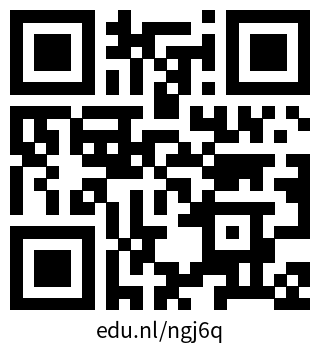 Karen Schreurs: karen.schreurs@fontys.nl
Daniëlle Quadakkers: d.quadakkers@fontys.nl